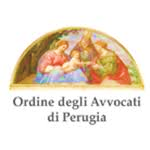 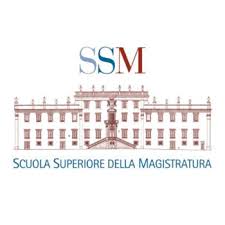 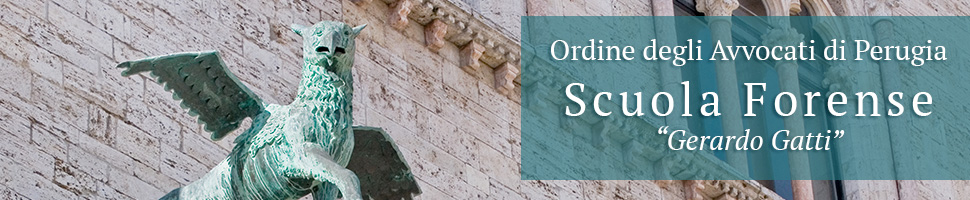 Contenzioso bancario e ripartizione degli oneri probatori
Perugia, 25 giugno 2020	          
Avv. Margherita Scalamogna
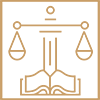 Art. 2697 c.c. – ONERE DELLA PROVA 
“Chi vuol far valere un diritto in giudizio deve provare i fatti che ne costituiscono il fondamento.Chi eccepisce l'inefficacia di tali fatti ovvero eccepisce che il diritto si è modificato o estinto deve provare i fatti su cui l'eccezione si fonda” .
LA BANCA AGISCE PER L’ACCERTAMENTO ED IL RECUPERO DEL CREDITO
Il Cliente aGISCE per l’accertamento della nullità delle clausole e/o delle condizioni applicate dalla Banca e/ o per la ripetizione del preteso indebito
Procedimento monitorio: dall’art. 102 del R.D. n. 141/1938 all’art. 50 T.U.B.
Dall’estratto di saldo conto 
all’estratto conto
L’estratto di saldo conto si sostanziava in una dichiarazione unilaterale proveniente da un funzionario dell’istituto di credito, attestante la conformità tra il credito riportato e le scritture contabili, corredata da un'attestazione di verità e liquidità del credito.
«L’estratto conto deve rappresentare il risultato di tutte le voci a credito e a debito ricadenti nell’arco di tempo considerato, ivi compresi i diritti di commissione, le spese, le ritenute fiscali e gli interessi attivi e passivi maturati, con l’indicazione di un saldo attivo o passivo che costituirà la prima posta della successiva fase del conto» (Relazione al Decreto Legislativo n° 385/1993).
Onere probatorio gravante sulla Banca ed il limite temporale di conservazione della documentazione contabile di cui agli artt. 2220 c.c. e 119 TUB.
L’obbligo di conservazione decennale di cui alle predette norme è “volto ad assicurare una più penetrante tutela dei terzi estranei all'attività imprenditoriale, e non può sollevare la Banca dall'onere della prova piena del credito vantato anche per il periodo ulteriore” (Cass. 20/04/2016, n. 7972; in senso conforme: Cass. 20.2.2018, n. 19670; Cass. 25/05/2017, n. 13258).
Approvazione ex art. 1832 c.c. 119, II e II comma, T.U.B. ed efficacia degli e/c in giudizio.
Le risultanze dell’estratto di conto corrente nell’eventuale giudizio di opposizione hanno efficacia fino a prova contraria, potendo essere disattese solo in presenza di circostanziate contestazioni, non già attraverso il mero rifiuto del conto o la generica affermazione di nulla dovere. Il Cliente che intenda muovere delle contestazioni rispetto al credito allegato e dimostrato dalla Banca attraverso la produzione di tutti gli e/c, ha quindi l’obbligo di formulare delle contestazioni specifiche (tra le più recenti, cfr.: Cass. 2.5.2019, n. 11543).
parziale produzione degli e/c da parte della Banca attrice (in senso sostanziale)[Cass. 2.5.2019, n. 11543]
Possibile impiego di ulteriori elementi di prova, come altri documenti rappresentativi delle intercorse movimentazioni (per esempio, le contabili bancarie relative a singole operazioni) ed altri elementi che, pur non essendo atti a ricostruire il rapporto dedotto, valgano ad escludere che il Correntista abbia (in quel periodo) maturato un indeterminato credito (per esempio le ammissioni e comunque la condotta processuale del Correntista).
SALDO ZERO: Secondo detto criterio, se l’estratto conto più risalente (o il primo dopo quelli mancanti) espone un saldo attivo per la Banca, quindi un debito per il Cliente, questo va considerato a =0; se, invece, il saldo iniziale del primo estratto conto successivo a quelli mancanti espone un credito per il Cliente, deve essere applicato detto saldo.
Quando è il Cliente ad agire per ottenere l’accertamento della nullità degli interessi e delle condizioni applicate dalla Banca, è tenuto - ai sensi dell’art. 2697 c.c. - a produrre tutti gli estratti conto relativi all’intera durata del rapporto dedotto in giudizio.
«In tema di contratto di conto corrente bancario, il correntista che agisca per la ripetizione dell'indebito è tenuto a fornire la prova sia degli avvenuti pagamenti che della mancanza, rispetto ad essi, di una valida causa debendi ed è onerato di documentare l'andamento del rapporto con la produzione degli estratti conto, i quali evidenziano le singole rimesse che, riferendosi ad importi non dovuti, sono suscettibili di ripetizione» (Cass. 17/04/2020, n.7895).
Il principio di vicinanza 
alla prova
“Il cliente che agisca per ottenere la restituzione delle somme indebitamente versate in presenza di clausole nulle, ha l'onere di provare l'inesistenza della causa giustificativa dei pagamenti effettuati mediante la produzione del contratto che contiene siffatte clausole, senza poter invocare il principio di vicinanza della prova al fine di spostare detto onere in capo alla banca, tenuto conto che tale principio non trova applicazione quando ciascuna delle parti, almeno di regola, acquisisce la disponibilità del documento al momento della sua sottoscrizione” (Cass. 13/12/2019, n.33009; in senso conforme cfr.: 22/05/2019, n.13853; Cass. 12/09/2016, n.17923).
Conseguenza dell’inadempimento o del parziale adempimento da parte del Cliente ai propri oneri probatori
[Cass. 2.5.2019 n. 11543]
Possibile impiego di ulteriori elementi di prova, come altri documenti rappresentativi delle intercorse movimentazioni (per esempio, le contabili bancarie relative a singole operazioni) ed altri elementi che, pur non essendo atti a ricostruire il rapporto dedotto, valgano ad escludere che la Banca abbia (in quel periodo) maturato un indeterminato credito (per esempio la condotta processuale dell’Istituto di credito).
CRITERIO DEL C.D. SALDO DISPONIBILE: «Il saldo iniziale da prendere in considerazione, ai fini del calcolo del dovuto, è quello risultante dal primo degli estratti acquisiti, del quale sarebbe arbitrario l'azzeramento in mancanza di chiare indicazioni istruttorie in tal senso” (Cass. 09/10/2019, n.25373).
Eccezione di prescrizione
Cass., Sez. Un., 13.6.2019, n. 15895
Onere di allegazione
Onere della prova
A chi spetta l’onere di dimostrazione della natura solutoria delle rimesse?
Secondo un primo orientamento giurisprudenziale, la natura solutoria della rimessa sarebbe elemento costitutivo dell’eccezione di prescrizione, con conseguente onere di dimostrazione gravante in capo alla Banca che intenda avvalersi di detta eccezione. Precisamente, «i versamenti eseguiti su conto corrente, in corso di rapporto hanno normalmente funzione ripristinatoria della provvista e non determinano uno spostamento patrimoniale dal solvens all'accipiens. Tale funzione corrisponde allo schema causale tipico del contratto. Una diversa finalizzazione dei singoli versamenti (o di alcuni di essi) deve essere in concreto provata da parte di chi intende far decorrere la prescrizione dalle singole annotazioni delle poste relative agli interessi passivi anatocistici» (cfr. Cass. 26.2.2014, n. 4518).
Secondo un diverso orientamento giurisprudenziale, la natura solutoria condiziona il decorso del termine prescrizionale, pertanto «E' colui che agisce in ripetizione a dover provare l'apertura di credito che gli è stata concessa, poiché questa evenienza integra un fatto idoneo a incidere sulla decorrenza dell'eccepita prescrizione: un fatto che costituisce materia di una controeccezione da opporsi alla banca convenuta in ripetizione» (Cass. 6.12.2019, n. 31927).
La natura ripristinatoria o solutoria dei singoli versamenti emerge dagli estratti-conto, della cui produzione in giudizio è onerato il cliente, “sicché la prova degli elementi utili ai fini dell'applicazione della prescrizione è nella disponibilità del giudice che deve decidere la questione” (Cass. 10.7.2018, n. 18144).
Grazie per l’attenzione!
per info: scalamogna@studiocoaccioli.it
https://www.studiocoaccioli.it/index.php/it/
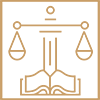